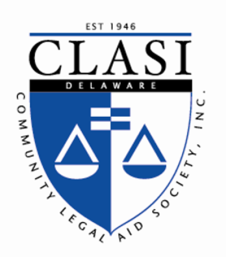 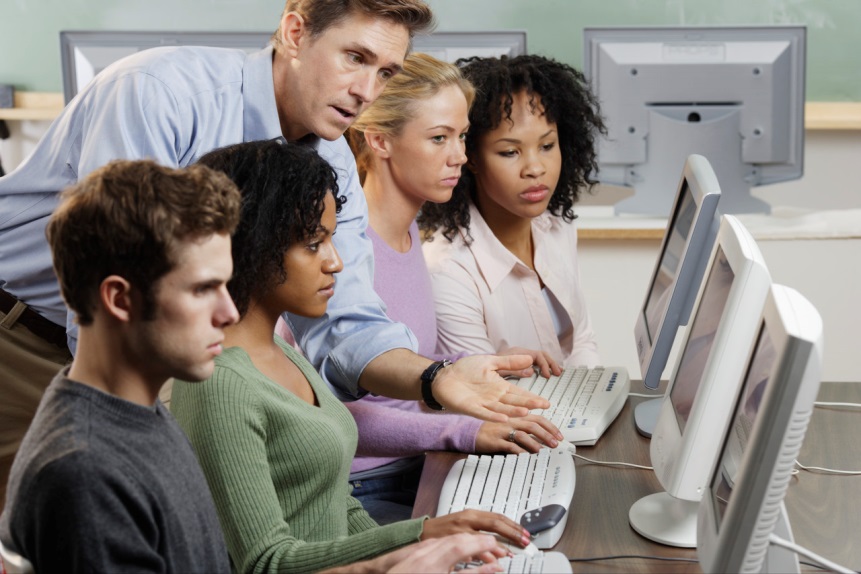 A PROJECT OF THE DISABILITIES LAW PROGRAM OF COMMUNITY LEGAL AID SOCIETY, INC. Transition to Adulthood:What you need to know as an individual with a disability Higher Education Rightsfor Delaware Transition-Age Youth and Their Families
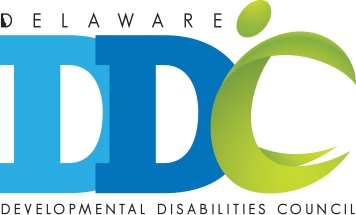 MADE POSSIBLE WITH SUPPORT FROM THE DELAWARE DEVELOPMENTAL DISABILITIES COUNCIL
Introduction
The transition from childhood to adulthood can be both exciting and challenging. There are many things to keep in mind as you (or your child) approach adulthood. While it is never too late to plan for the future, we recommend that you start thinking about and preparing for the transition to adulthood early in the teenage years.
 
This presentation provides information to assist you to be your own advocate. It provides an overview of common higher education issues and questions that you will likely face.
 
This presentation does not cover every topic related to voting that you might encounter, but is here to offer you some insight into some common issues.  Each individual’s situation is unique and this presentation is not intended to constitute legal advice on your specific circumstances.
2
Agenda
Options for education after high school
Prepare to apply
Understanding the admissions process
Financing higher education
Rights and legal protections of students with disabilities in higher education
Accommodations
Other important things to know
3
Options for education after high school
4
Types of programs
5
Prepare to apply
6
Considerations
Think about whether you need updated or refined documentation of your disability so that you can get any necessary accommodations on standardized tests required for admission, or to help with getting accommodations once you start at the school.

Research schools that interest you and if possible arrange a tour of that school.

You may wish to ask about services they offer to assist students with disabilities, including classroom accommodations.
7
Delaware Division of Vocational Rehabilitation (DVR)
8
DVR programs designed to help you transition to higher education
9
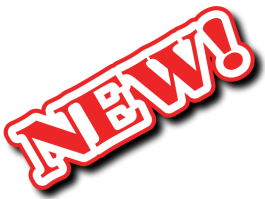 Pathways to Employment Program
Eligible people with disabilities ages 14-25 can receive services such as:
Employment navigator
Career exploration and assessment
Supported employment (individual and small group)
Benefits counseling
Financial coaching
Non-medical transportation
Personal care (including a self-directed component)
Orientation, mobility, and assistive technology
10
Understanding the admissions process
11
Standardized tests
12
Test Prep Courses
Some companies offer courses you can take to try to improve how you do on standardized college admission tests, like the ACT and SAT

Test prep courses should offer accommodations if you need them to participate in a test preparation course.

Accommodations could include providing auxiliary aids and services, modifying policies, practices and procedures, or removing barriers from test prep facilities.

Contact the test prep provider to speak to their ADA administrator to find out how to request any necessary accommodations.
13
Admissions Process: Disclosure of Your Disability
You are NOT required to disclose your disability to a higher education institution.

If you meet the requirements for admission to the school, you may not be denied admission because you have a disability.

If you do NOT need the school to make any adjustments or modifications because of your disability, you are not required to disclose your disability!

However, you WILL need to disclose your disability if you need the school to make an accommodation or modification.  

You should disclose BEFORE you need an accommodation, and before you start experiencing problems at school due to a lack of accommodations.

For example, you may wish to disclose…
…when you apply - if you need accommodations during the application process 
…when you enroll - if your disability requires accommodations in choosing classes
…when you enroll - if you need to request accessible housing on campus
… after you enroll - if you have a learning disability and you need to request extra time to complete exams
…when you need accommodations , if you develop a disability during your time as a student
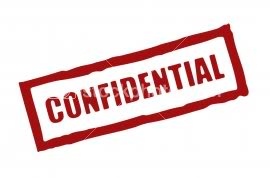 14
Financing higher education
15
Sources of Funding and Assistance
16
Sources of Funding and Assistance Cont.
17
Sources of Funding and Assistance Cont.
18
Sources of Funding and Assistance Cont.
19
Sources of Funding and Assistance Cont.
20
Sources of Funding and Assistance Cont.
21
Sources of Funding and Assistance Cont.
22
Financial aid complaints process
If you think that your federal financial aid is not being processed or distributed properly, you should first contact your school’s financial aid office. Examples:

Financial aid is not paid on time

Paid in the incorrect amount

You should first contact your school because federal financial aid is distributed by the school, not the federal government.

If you are unable to resolve the problem with your school, you may contact the Federal Student Aid Program Compliance Office
ComplianceComplaints@ed.gov
1-877-557-2575
23
Rights and legal protections of students with disabilities in higher education
24
The Americans with Disabilities Act (ADA)
Under the ADA, public and private institutions (with the exception of religiously affiliated schools) of higher education may not discriminate against a person with a disability.

This applies to the application and admissions process, as well as to the time that a person with a disability attends the school.

The ADA requires accommodations for students with disabilities when necessary, in several areas, including education, transportation, employment, educational programs, and extracurricular activities.

Disability harassment can also be illegal under the ADA (it must be severe or persistent in order to be considered discrimination).
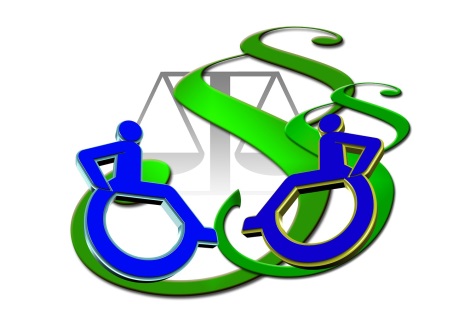 25
Section 504 of the Rehabilitation Act of 1973
This law applies to higher education institutions that receive funds from the federal government.

Like the ADA, this law makes it illegal to discriminate on the basis of disability.

Under this law, a student may request accommodations and services based on a disability.

School may be required to provide appropriate academic adjustments, accessible housing
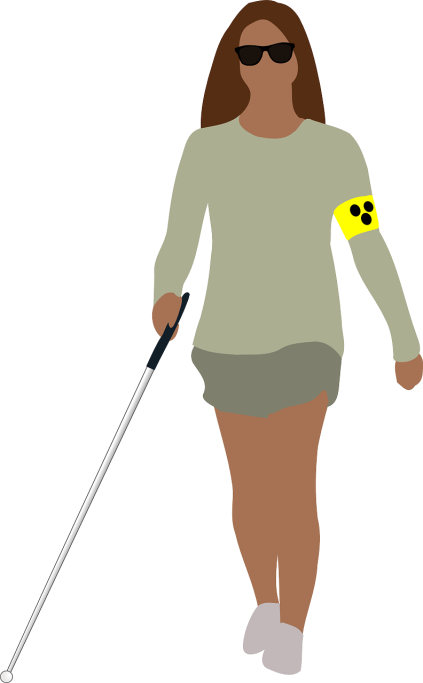 26
Higher Education Opportunity Act
Encourages colleges and universities to improve accessibility for students with disabilities, through support services and collaboration with other organizations.

Provides grants for the development of programs for college students with disabilities, including programs to help them transition from high school to higher education.

Allows students with intellectual disabilities to qualify for certain types of federal financial aid for the first time.

Encourages the development of instructional materials that are accessible.

Encourages grater accessibility of financial aid information for students with disabilities.
27
Other Laws
28
accommodations
29
Introduction to Higher Education Accommodations
Higher education institutions are required to make adjustments or modifications for certain classes or activities, to accommodate a student’s disability.

These adjustments or modifications are known as “reasonable accommodations.”

The purpose is to provide students with disabilities the equal opportunity to succeed in their education, without placing an overly heavy burden on the school.
30
How to request accommodations
The requirements and process for requesting reasonable accommodations may be different in each school, so ask find out the policy for your school in advance.

Some schools will require you to make a new request every semester, since your accommodations may be different depending on what classes you take.
31
Good to know!
There is no such thing as an IEP or 504 Plan for college, like you may have had in high school.

You cannot just provide the university a copy of your IEP and expect that they follow it.  You must use your school’s process for requesting and obtaining accommodations.

Use your school’s formal process for obtaining accommodations, rather than relying on informal arrangements with specific professors.
32
Classroom or learning accommodations
33
Technology and Accessibility
Required to provide equal access to technology for students with disabilities.

Cannot require students to use technology that is inaccessible, unless they provide accommodations or modifications.

The office that assists students with disabilities can assist students in providing different forms of assistive technology for an academic accommodation, such as:
Electronic textbooks
Dedicated electronic book readers with text-to-speech/read aloud text capabilities
Screen readers
Braille displays
Note taking tools
Voice technology
34
Housing and Transportation Accessibility
Higher education institutions are required to make common, essential spaces accessible.
Common, essential places  include places like the library, classrooms, and residence halls
Example: class located above ground floor, that includes a student in a wheelchair, must be held in a building with an elevator or be rescheduled to a classroom on the first floor.

Higher education institutions cannot discriminate on the basis of disability in areas outside the classroom like where they provide facilities or services, such as housing, transportation, or extracurricular activities.

There are also other laws prohibit discrimination in public transportation and public housing.
Delaware Equal Accommodations Law
Delaware Fair Housing Act, examples of protections:
Landlords cannot refuse to rent to a person because she has a disability
Landlords must make reasonable accommodations, and must allow you to make reasonable physical changes to your physical area (you usually have to pay for this unless it is government subsidized housing).
35
Filing a complaint
36
Filing a complaint continued
37
Other important things to know
38
Community Legal Aid Society, Inc.Contact Information
This presentation has provided general information to help you through  higher education issues, and is not intended to be legal advice. Remember that every person’s situation will be different.  
For questions on your specific situation, you may apply for free legal assistance from 
Community Legal Aid Society, Inc. (CLASI).
Visit  us at www.declasi.org or contact us at one of our three office locations:
New Castle County
100 West 10th Street, Suite 801
Wilmington, DE 19801
302-575-0660
302-575-0696 (TTY/TDD)
302-575-0666 Elder Law Program
302-575-0690 Disabilities Law Program
Fax: 302-575-0840
Kent County
840 Walker Road
Dover, DE 19904
302-674-8500 (TTY/TDD Also)
302-674-3684 Elder Law Program
302-674-8503 Disabilities Law Program
Fax 302-674-8145
Sussex County
20151 Office Circle
Georgetown, DE 19947
302-856-0038 (TTY/TDD Also)
302-856-4112 Elder Law Program
302-856-3742 Disabilities  Law Program
Fax 302-856-6133
For more about transition, visit 
transition.declasi.org!
39
This presentation is current as of May 2014